Муниципальное общеобразовательное бюджетное учреждение средняя общеобразовательная школа № 85 города Сочи имени Авджяна Варткеса Вагановича
МНОГОФУНКЦИОНАЛЬНЫЙ АКТОВЫЙ ЗАЛ
Г. Сочи, 2023 г.
СЦЕНА
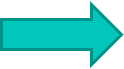 Так выглядит сейчас
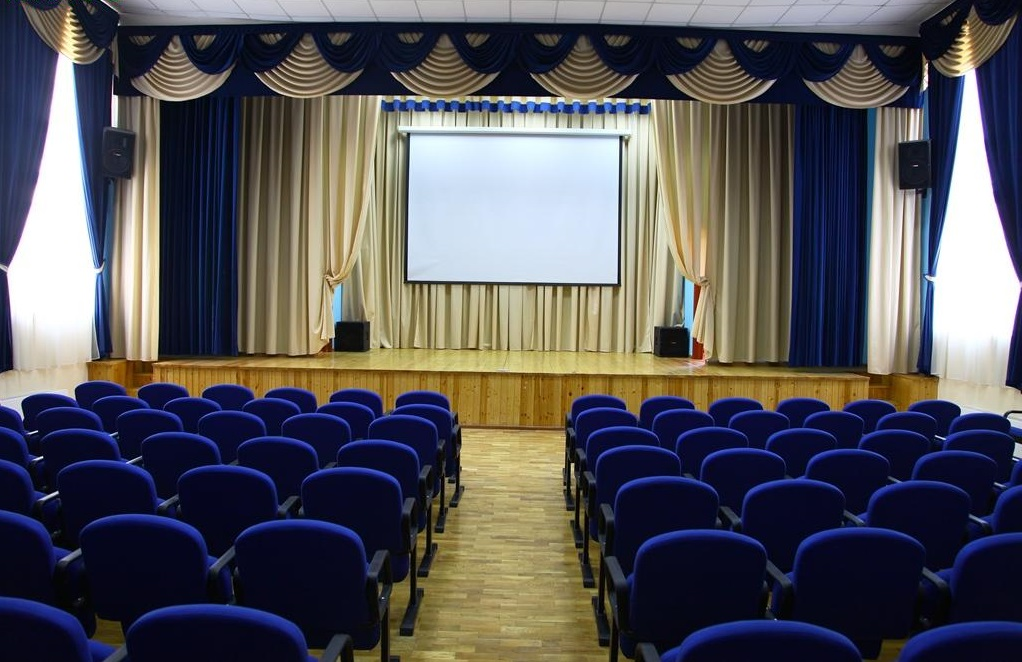 Планируемый результат
Задняя стена
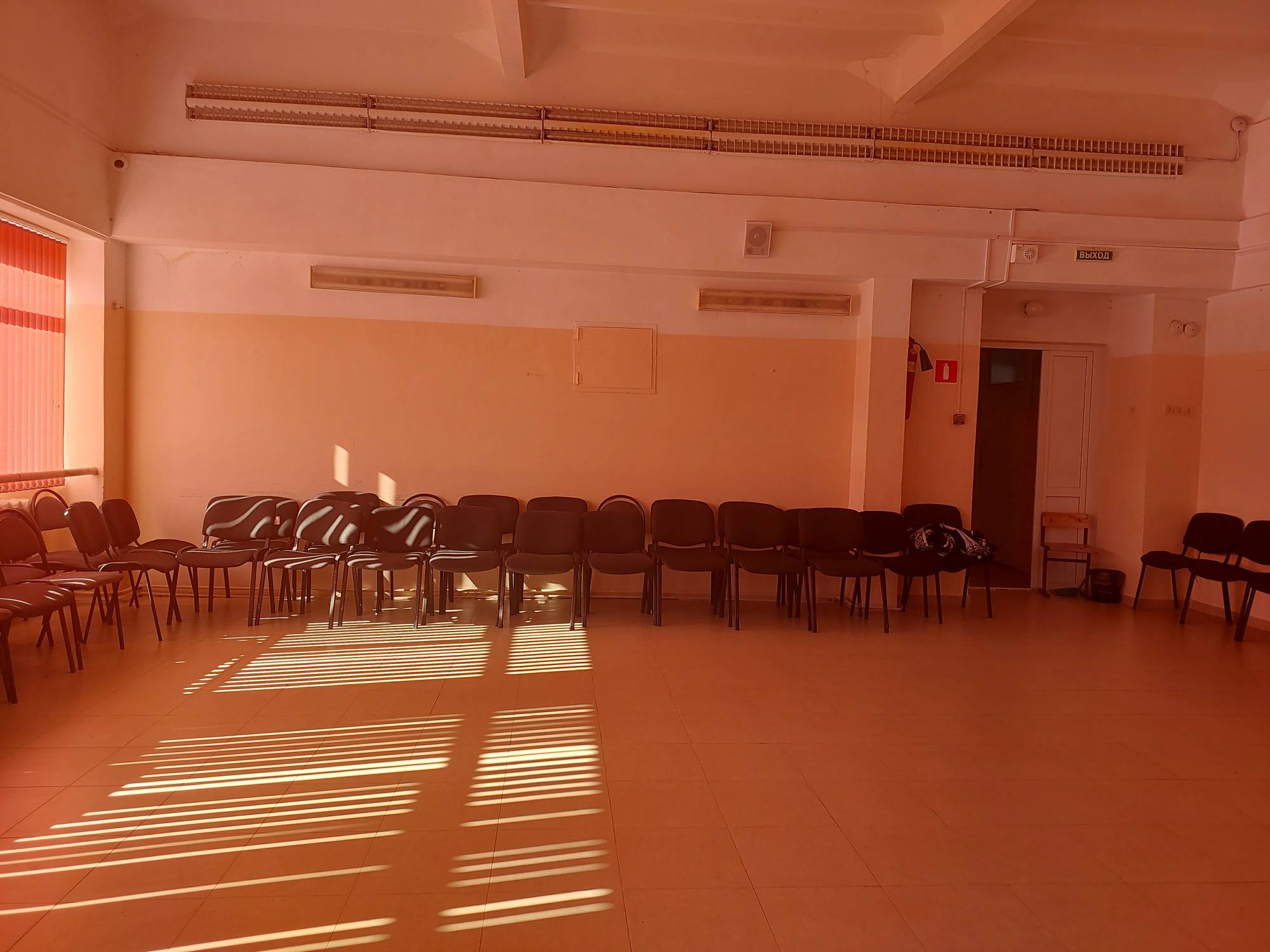 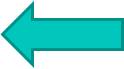 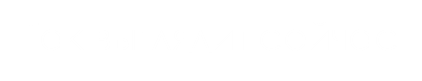 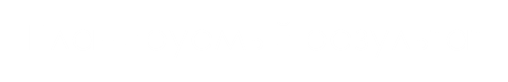 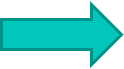 МЕСТО ДЛЯ АППАРАТУРЫ
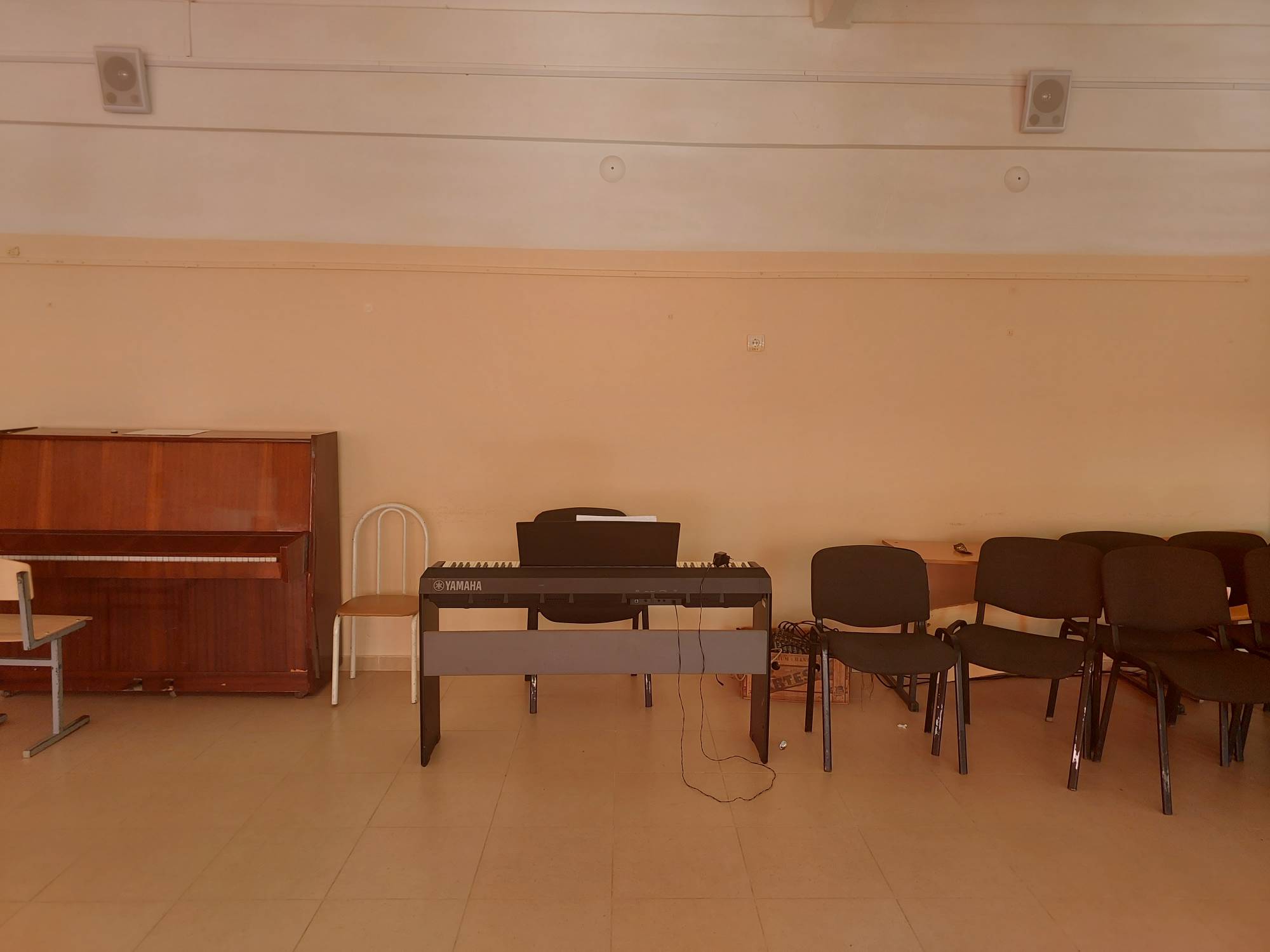 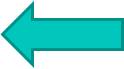 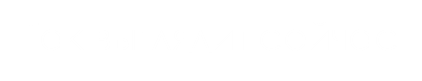 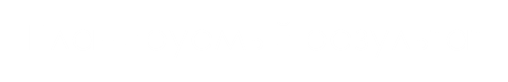 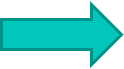 БЛАГОДАРИМ ЗА ВНИМАНИЕ!